CEWD Mission Build the alliances, processes, and tools to develop tomorrow’s energy workforce
2
[Speaker Notes: Center for Energy Workforce Development is a non-profit consortium of electric, natural gas, and nuclear utilities and their associations – Edison Electric Institute, American Gas Association, Nuclear Energy Institute, and National Rural Electric Cooperative Association. 

CEWD was formed to help utilities work together to develop solutions to the coming workforce shortage in the utility industry.     They provide industry solutions with regional implementation.  
Their areas of focus is career awareness, education, workforce planning and metrics and structure and support.]
Tier 6-8 – Occupation-Specific
Energy Competency Model: Generation, Transmission & Distribution
Plant Operator
Electrical 
Technician
Mechanical 
Technician
Alternate Fuel Technicians
Instrument & Control Technician
Lineworker
Substation Technician
Engineering
Technician
Relay
Technician
Natural Gas Technology
Tier 5 – Industry-Wide Technical
Nuclear Generation
Electric Transmission &Distribution
Non-Nuclear Generation(Coal, Natural Gas, Oil, Hydro, Solar, Wind, Biofuel, Geothermal)
Gas Transmission & Distribution
Tier 4 – Industry-Wide Technical Competencies
Quality Control & Continuous Improvement
Safety Awareness
Troubleshooting
Industry Principles & Concepts
EnvironmentalLaws &Regulations
Tier 3 – Workplace Competencies
Ethics
Employability &
Entrepreneurship
Skills
Business Fundamentals
FollowingDirections
Planning, Organizing & Scheduling
Problem SolvingDecision Making
Teamwork
Working with Basic
Hand & Power Tools& Technology
Tier 2 – Academic Competencies
Writing
Listening
Speaking
Engineering & Technology
Mathematics
Locating,Reading & Using Information
Science
Information Technology
Critical & Analytical Thinking
Tier 1 – Personal Effectiveness
Interpersonal Skills
Integrity
Reputation
Motivation
Self- Development
Flexibility & Adaptability
Ability To Learn
Professionalism
Dependability & Reliability
[Speaker Notes: Working with the Depart of Labor, and industry, CEWD developed the Energy Competency Model.  The competency model was validated by  the energy industry.   CEWD has built credentials around this  model. 
The competency model defines the basic competencies required by the industry.  It defines the Industry fundamentals, industry technical competencies, as well as job specific competencies.

Tier 1 -3 outline the foundational competencies required in the areas of personal effectiveness , academic requirements and workplace requirements. 

Tiers 4 and 5 outline the industry wide and industry specific technical competencies, such as : 

Tiers 6 through 8 define the occupation specific knowledge areas and technical requirements.]
Training/Credential Components
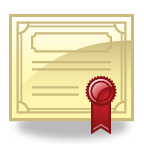 Occupation-Specific Requirements

	       Occupation-Specific Technical 
	          Occupation-Specific Knowledge Areas

	           Industry-Specific Technical

	           Industry-Wide Technical

 	          Workplace Requirements

 	         Academic Requirements

	          Personal Effectiveness
Tier 6–8 Job Specific Skills/Credentials
Associate Degree
Boot Camp / Apprenticeship for College Credit
Accelerated Associate Degree
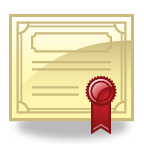 Tier 4–5 Industry Fundamentals
Energy Industry Fundamentals Certificate
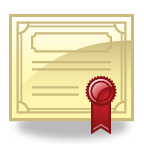 Tier 1–3 Basic Training
Energy Industry Employability Skills Certificate
National Career Readiness Certificate
Energy Competency Tier Model for Skilled Technician Positions in Energy Efficiency,Energy Generation and Energy Transmission and Distribution
[Speaker Notes: While there are occupation-specific credentials in the energy industry, there is no credential that ensures potential workers gain an understanding of the industry as a whole to make occupation-specific training more meaningful and to understand how one’s company  (once hired) fits into the big picture. In many instances, utilities end up having to provide this training after employees are hired.

This philosophy of learning the basics before occupational training aligns with the energy industry competency model.]
What is Energy Industry Fundamentals?
EIF provides: 
A broad understanding of the electric and natural gas utility industry. 
Course includes the following modules: 
Basic and emerging principles and concepts that impact the energy industry
Compliance with procedures necessary to ensure a safe and healthy work environment
Electric power generation
Electric power and natural gas transmission
Electric and natural gas distribution
Energy careers and entry requirements
Energy ‘hot topics’ (such as Smart Grid technologies)
[Speaker Notes: Energy Industry Fundamentals provides a broad understanding of the electric and natural gas utility industry. 
We worked closely with our education council, which consists of our member companies as well as educators to develop the learning objectives for this program.

We also worked with industry to review the content.  We piloted the program in North Carolina with two separate colleges.  The instructors were former utility employees, and based on their  input and feedback, we further revised the program to meet the needs of industry.  

Five of the modules are instructor led, and the last two modules, specifically on energy career and entry requirements as well as energy hot topics are on line modules , where an instructor is not required.  This will allow us to update the material as needed, and ensure that material is relevant and timely.]
Energy Industry Fundamentals
Why an Energy Industry Fundamentals Certificate?
There is no other credential that ensures potential workers have an understanding of the industry as a whole.
This training/credential helps make occupation-specific training more meaningful, and 
Enables students to understand how one’s company  (once hired) and job fits into the big picture.
In many instances, utilities end up having to provide this training after employees are hired.
[Speaker Notes: This program, if taught, in its entirety is considered an energy industry certificate.  
This is the first credential that ensures that potential workers have an understanding of the industry as a whole, and how all the pieces fit together. 
When employees understand this, it makes occupation specific training much more meaningful.   Students are able to see how their job fits into the whole picture. 
We know that many utilities end up having to provide this training after employees are hired.]
Energy Industry Fundamentals
Benefits to Students:
Learning the right material that will help them succeed at their jobs. 
Material was created by industry for industry 
Benefits to Employers:
 Applicants who understand how the industry works and how jobs fit into the big picture
 Validation that the applicant has a fundamental understanding of the energy industry.
[Speaker Notes: Students will benefit  because they are learning the right material -  material that is relevant, since it was developed by industry for industry.   It will also be timely.   

Applicants who understand the industry, how it works and how their jobs fit into the big picture, will be more valuable to the utilities.  They will know how their job relates to other parts of the business .
This program also validates that the applicant has a fundamental understanding of the energy industry.]
Energy Industry Fundamentals
CEWD is seeking accreditation from the American National Standards Institute.
A set of requirements have been developed for organizations offering the course to lead to the credential.
Curriculum is available at no cost on our curriculum sharing site – However, only approved providers may offer the course that leads to a credential.
[Speaker Notes: CEWD is seeing accreditation from ANSI – American National Standards Institute. 
– including globally-recognized cross-sector programs such as the ISO 9000 ANSI helps to en sure the integrity of the standards 
The American National Standards Institute (ANSI) has served as administrator and coordinator of the United States private sector voluntary standardization system for more than 90 years.  ANSI is actively engaged in accrediting programs that assess conformance to standards, such as ISO 9000.   They also help to en sure the integrity of the standards that have been set. 
A set of requirements have been developed for organizations offering the course that will lead to the credential.  These requirements will be monitored by CEWD and will ensure the integrity and quality of the material being taught, and the credential being earned. 
CEWD has made the curriculum available at no cost on curriculum sharing site.  Anyone can use the curriculum; however, only approved providers may offer the course that leads to the credential.]
Energy Industry Fundamentals
EIF as an industry recognized credential
The company recognizes the Energy Industry Fundamentals Certificate as an industry credential that adds value for both the student and the company, and indicates that the bearer of the certificate has a foundational knowledge and understanding of the utility industry.
[Speaker Notes: What does it mean to have EIF as an industry recognized credential:
It means that the utilities companies have recognized the program that adds value for both the student and the  utility companies, and  it also recognizes that the bearer of the certificate has foundational knowledge and understanding of the utility industry.]